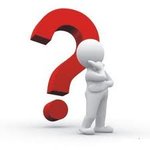 Назови писателя
Какие произведения этого писателя ты знаешь, напиши.
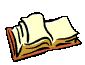 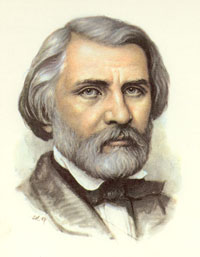 1
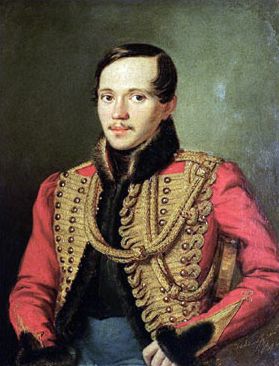 2
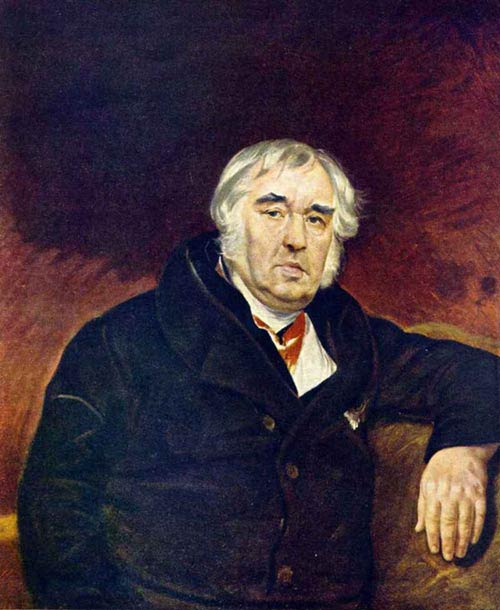 3
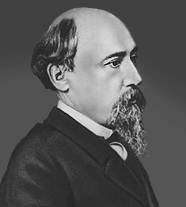 4
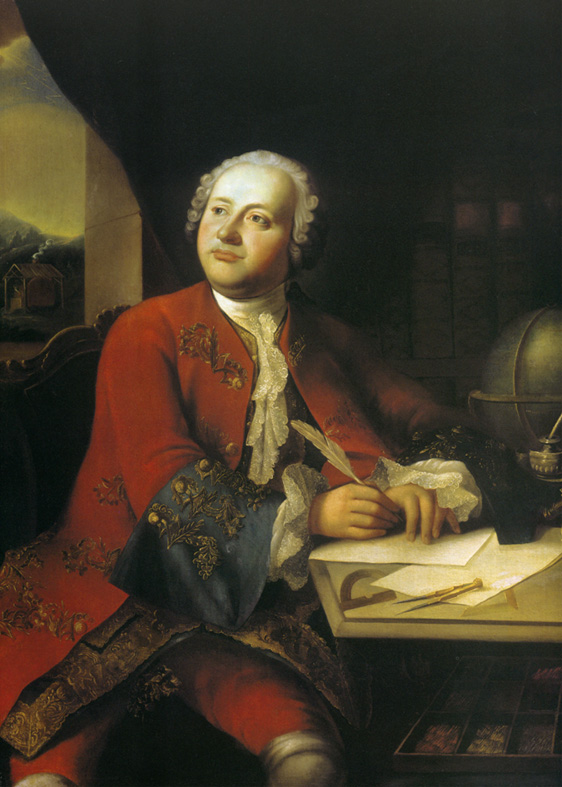 5
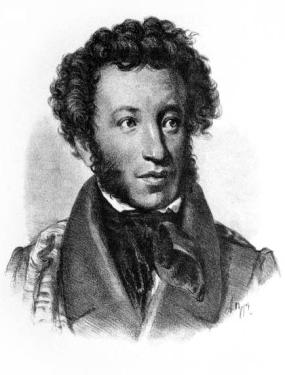 6
7
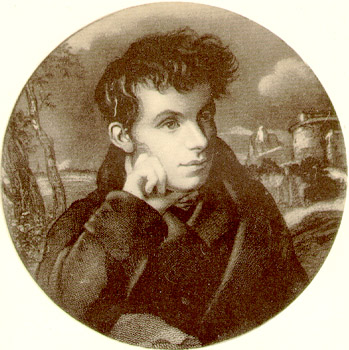 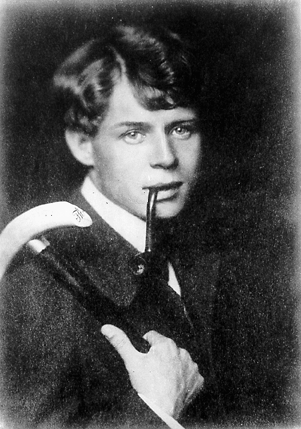 8
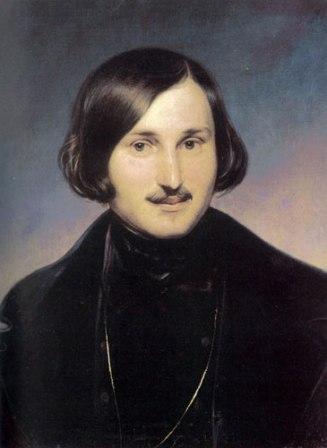 9
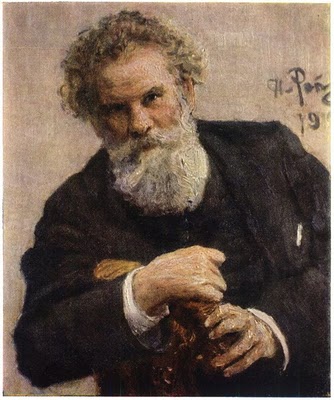 11
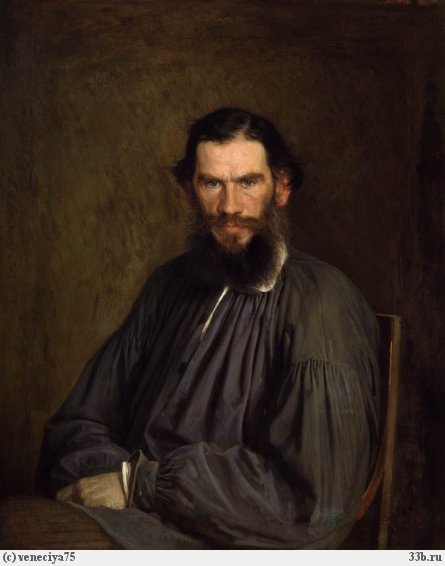 13
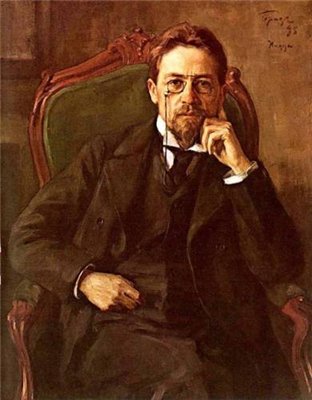 14
Назовите произведение по иллюстрации
Назовите автора
1
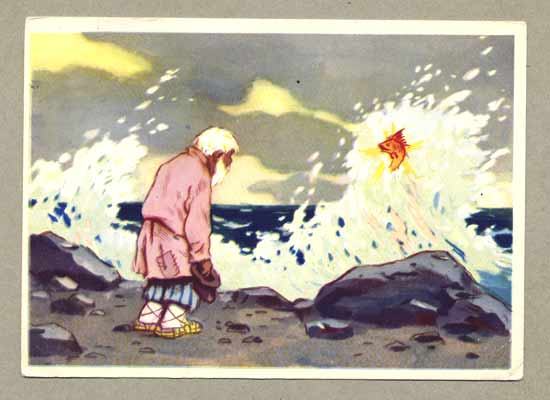 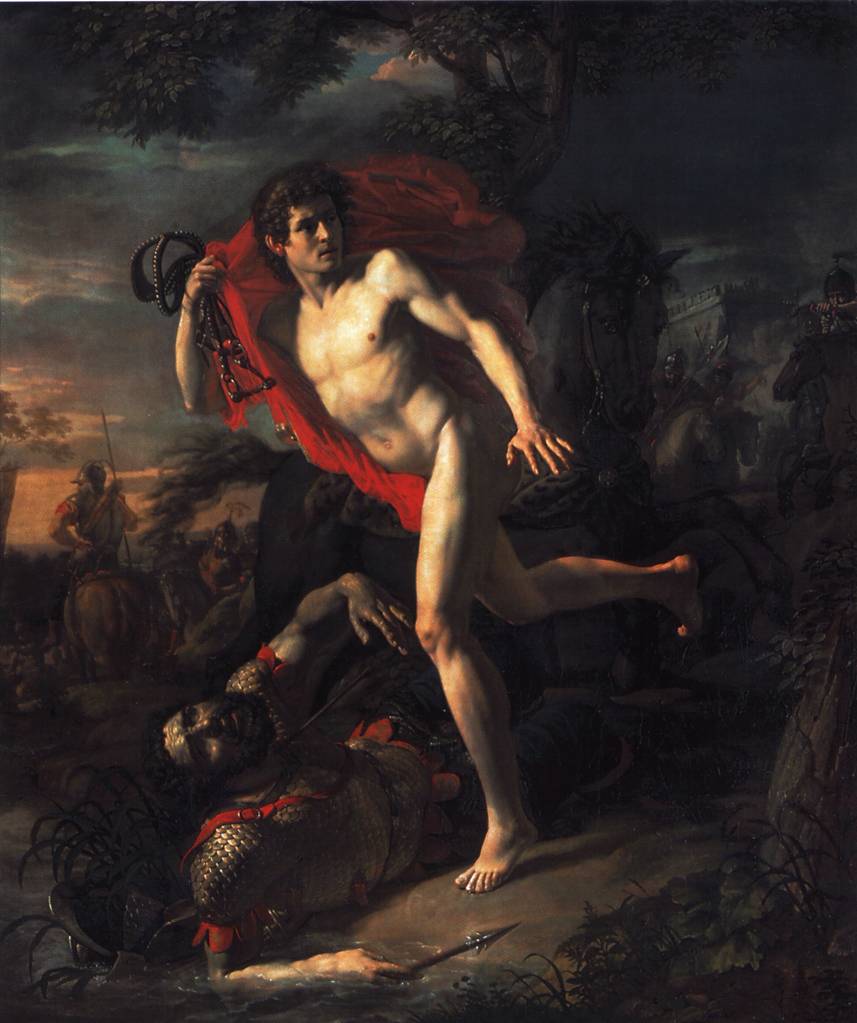 2
3
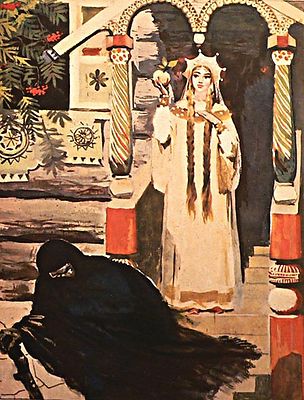 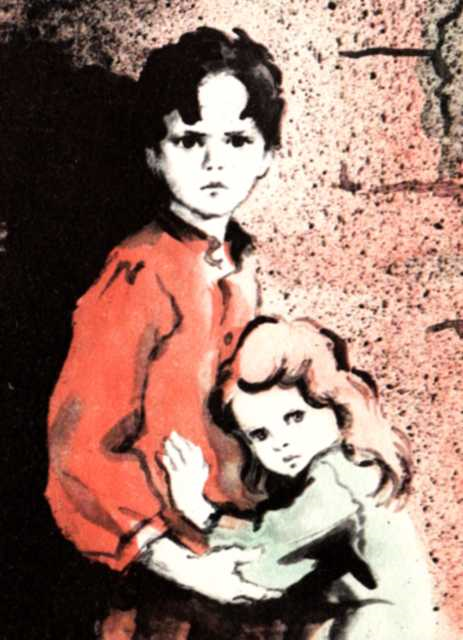 4
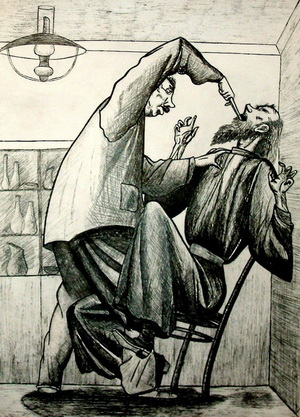 5
6
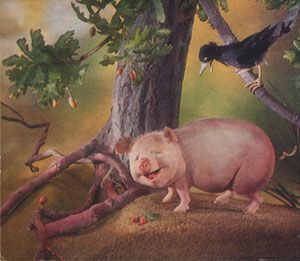 7
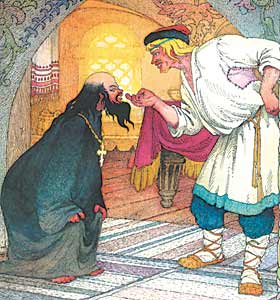 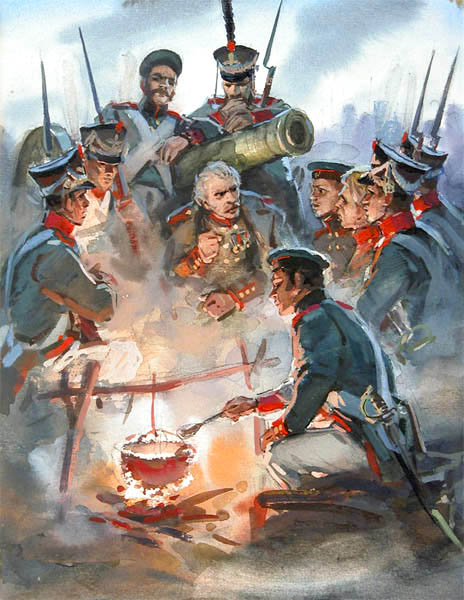 8
9
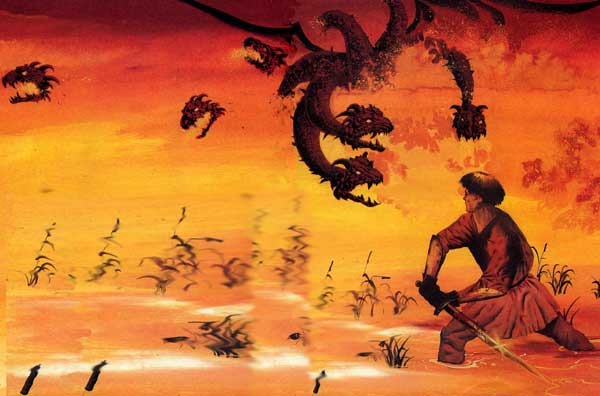 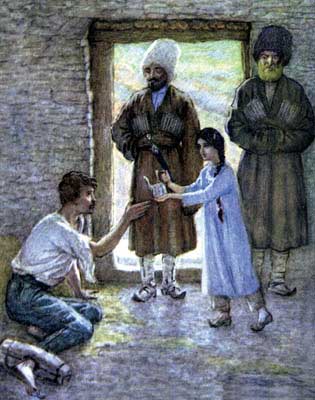 10
11
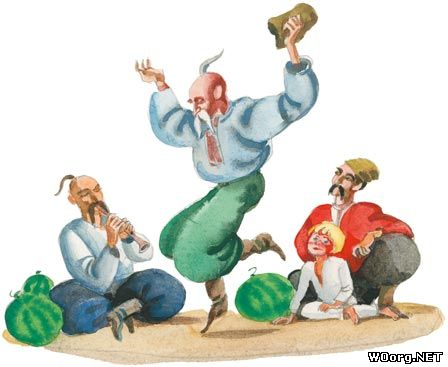 12
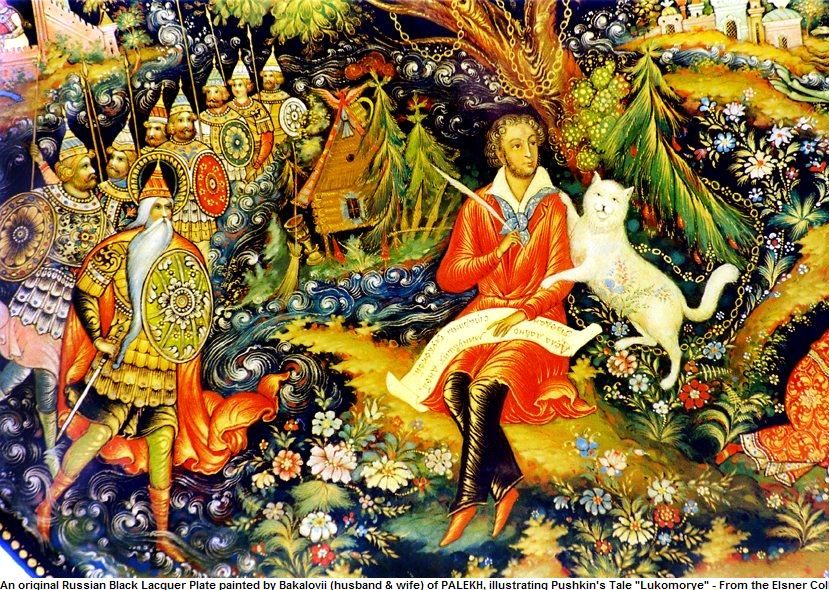 13
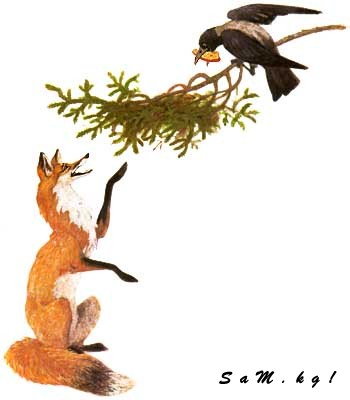 15
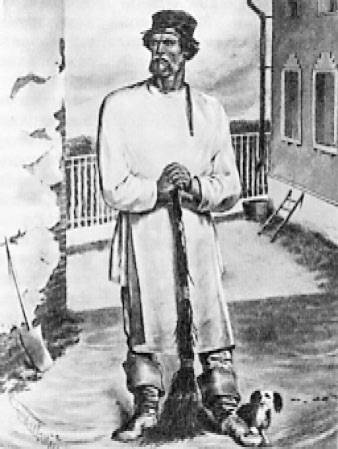 16
17
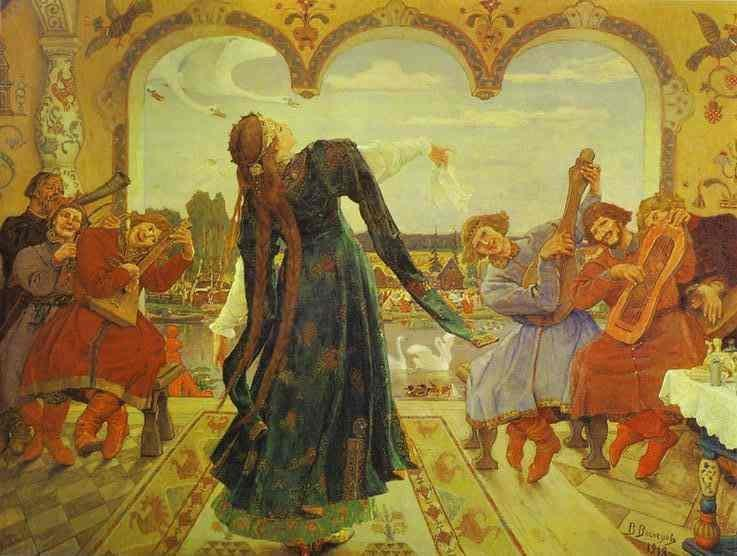 18
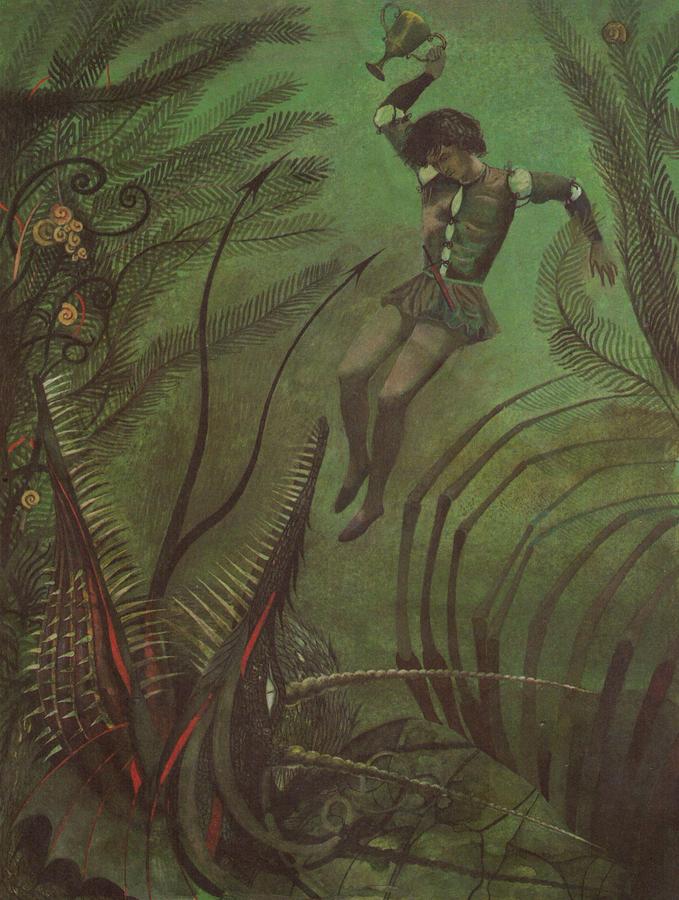